The Eurofleets2 on board data management System (EARS) 

“OGC SWE standards in Research Vessels Scenario”
Workshop Sensor Web Enablement (SWE) for oceanography, status of developments, international coordination and dialogue with industry, hosted by the EU-EuroFleets II project

Jordi Sorribas (UTM-CSIC, Spain)
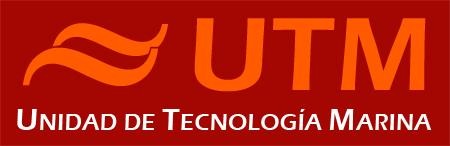 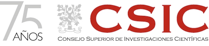 The Research Vessel Scenario
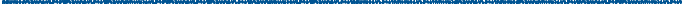 1
How We Work …
What We Need …
2
What We Have (Eurofleets2 /SDN) …
In progress …
How We Work …
The Research Vessel Scenario
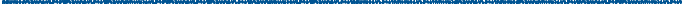 How We Work …
The Research Vessel Scenario
Data Centres
Prototypes
Users
Big, big Volumes
Different Countries
Multi-Sensor
Data
General Purpose (Underway)
Multilingual / Cultural
Regional / Oceanic
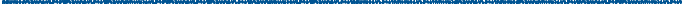 Heterogeneity (structures)
Onshore Users
Dynamic Composition
Onboard Scientists
Crew
Multi parameter &dimensional
Georeferenced (platform/global)
Technicians
Ad-Hoc data acquisition Systems
Fleet
Instruments
Research Vessels
What We Need …
Harmonisation of Data and Metadata
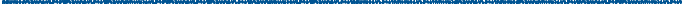 Jeff de La Beaujardière (OceanObs'09)
What We Need …
Networking
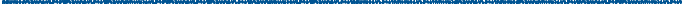 From Source to User
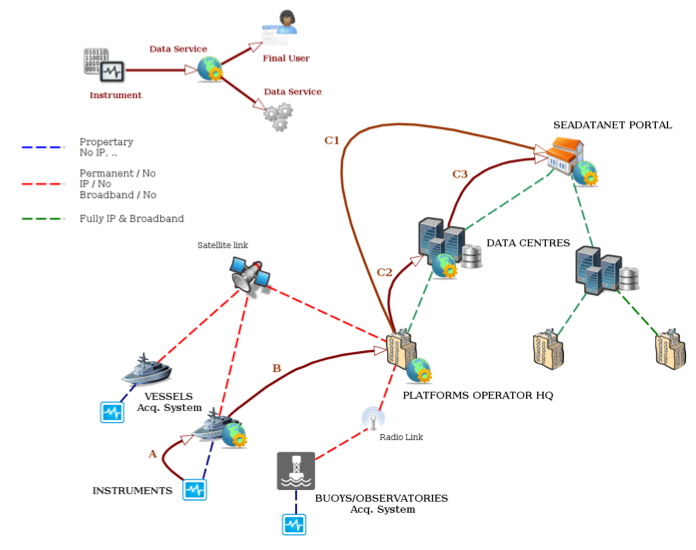 What We Need …
Log Books
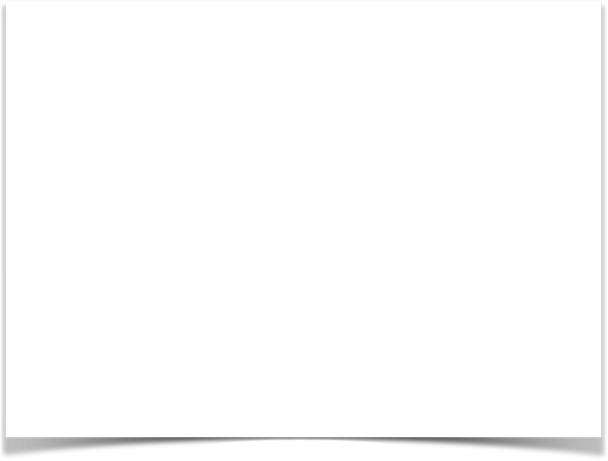 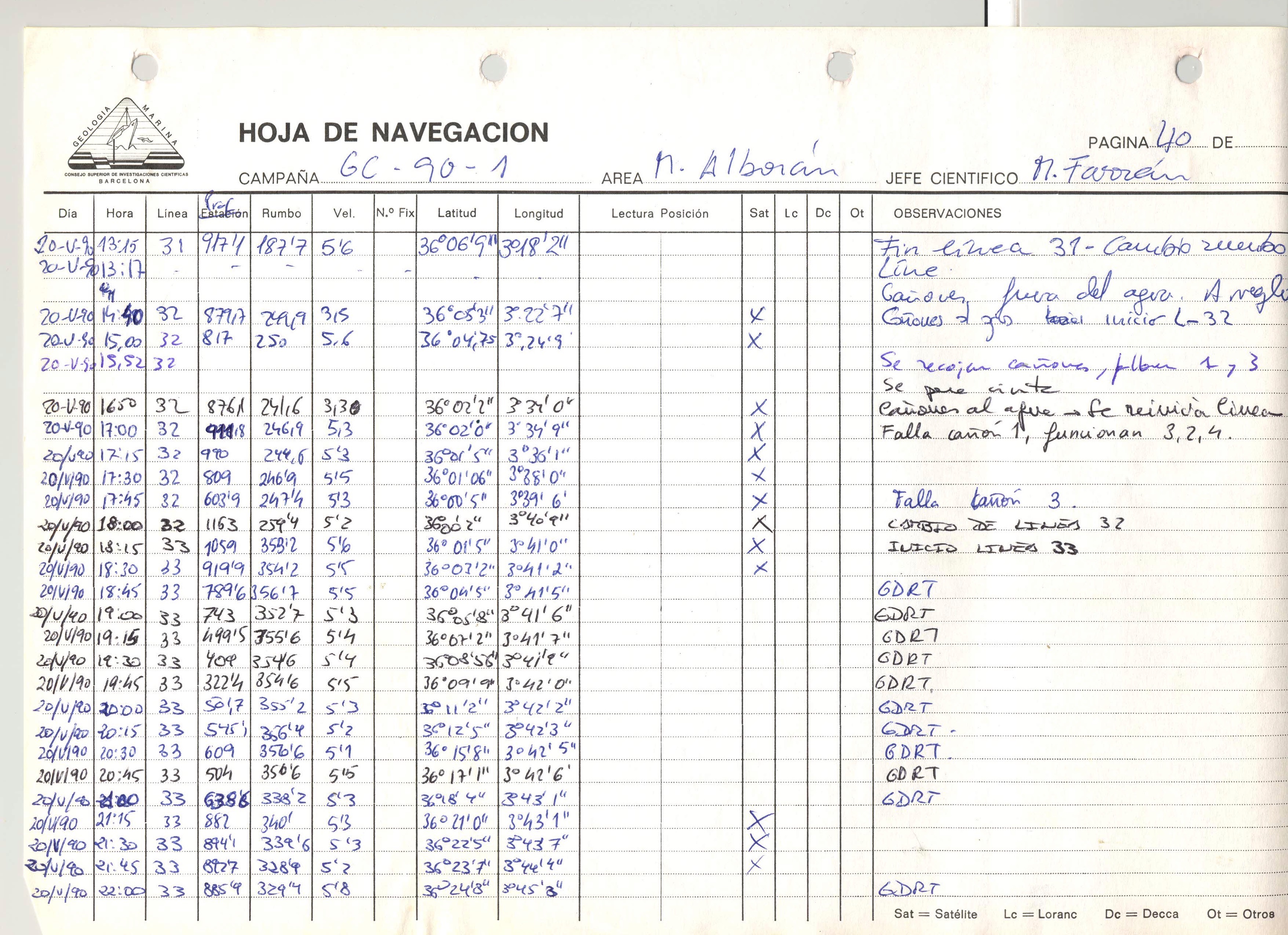 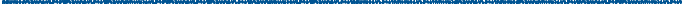 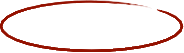 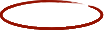 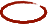 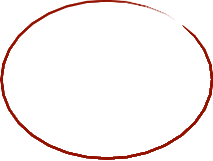 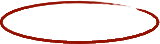 DATA QUALITY
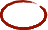 What We Need …
Good Instrument Descriptions
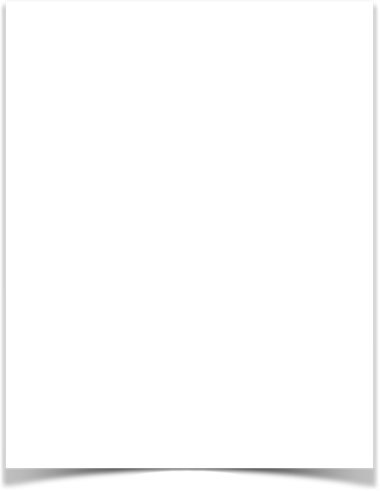 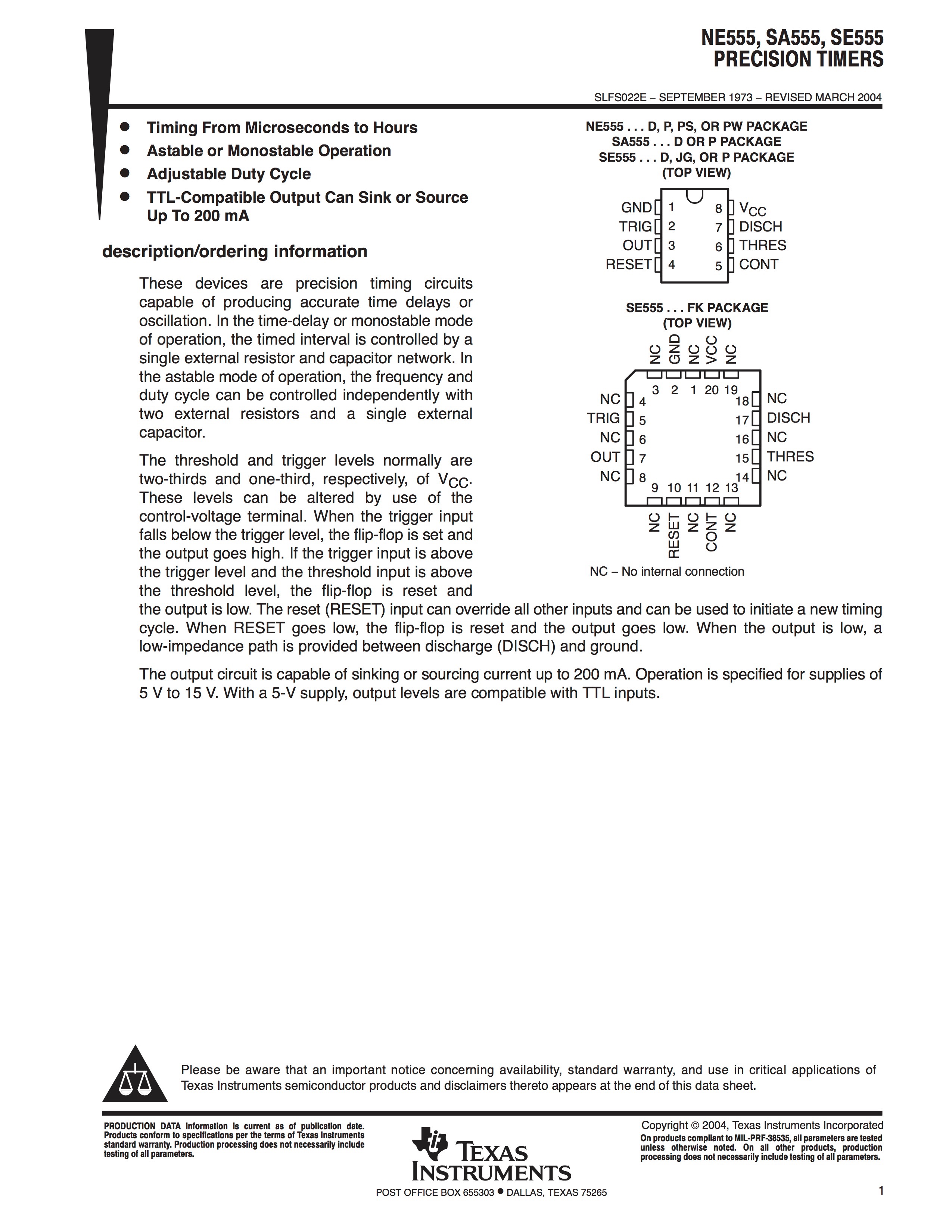 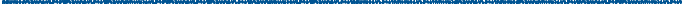 DATA QUALITY
What We Need …
Track Calibration Procedures
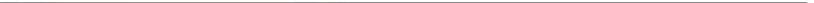 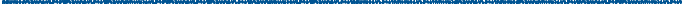 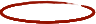 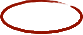 DATA QUALITY
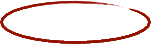 What We Need …
Standardisation of The Instrument Conception
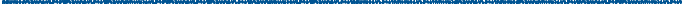 What We Need …
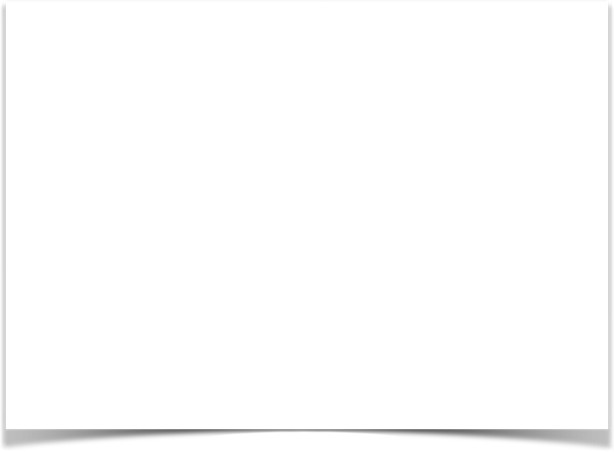 Data Access (Delayed & Real Time)
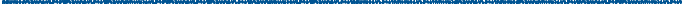 Data Search and Found
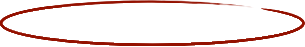 Integration WITH ExISTING STANDARDS
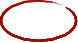 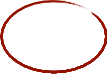 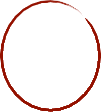 What We Need …
Metadata Harmonisation
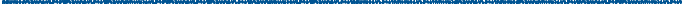 common descriptors for …
What We Have …
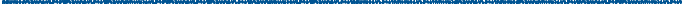 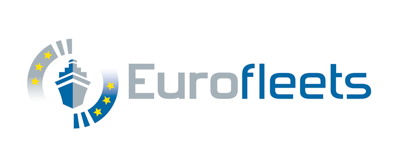 Provide Common Tools, Protocols, Data and Metadata Formats for onboard users
Common standards (open and well extended)
Same procedures (user experience)
Facilitate data flow from vessels to data centres
Metadata at origin
Near Real Time
What We Have …
EUROFLEETS2 & SeaDataNet2 Developments
OGC SWE Adoption
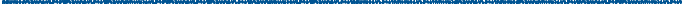 Motivation
Increase the level of information provided of the onboard systems
Instrumentation used
Instrument history
Calibrations / Configuration
Composition
Operation and Maintenance
Complex Data Structures
Use a common way to:
Access to Real Time Data / Historical Data
Access to Instrument Descriptions
Enhance existing Metadata descriptors
Common Data Index 
EDIOS metadata
What We Have …
EUROFLEETS2 & SeaDataNet2 Developments
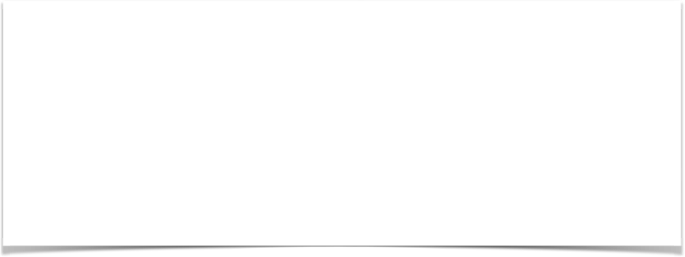 Adoption: Open Geospatial Consortium Sensor Web Enablement (SWE)
SensorML (Metadata)
O&M (Metadata & Data)
Sensor Observation Service - SOS (Data Service)
How SWE standards could be integrated into SDN2 
SensorML and O&M profile for Research Vessels
SensorML and O&M profiles for Fixed Stations
Sensor Observation Service pilot implementations
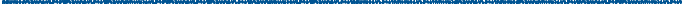 Products
What We Have …
Eurofleets 
(SensorML for Calibrations prove of concept)
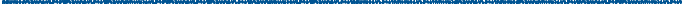 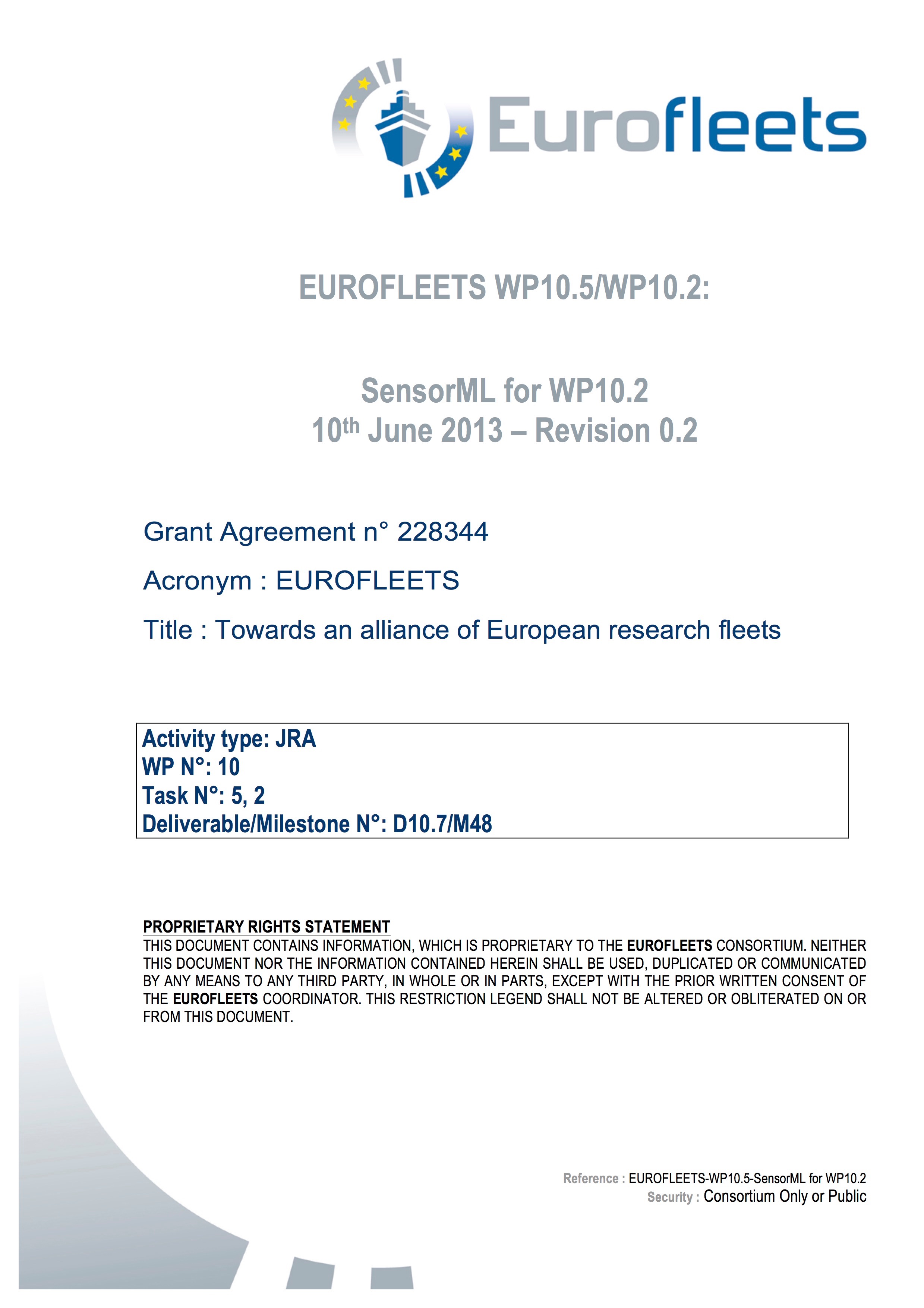 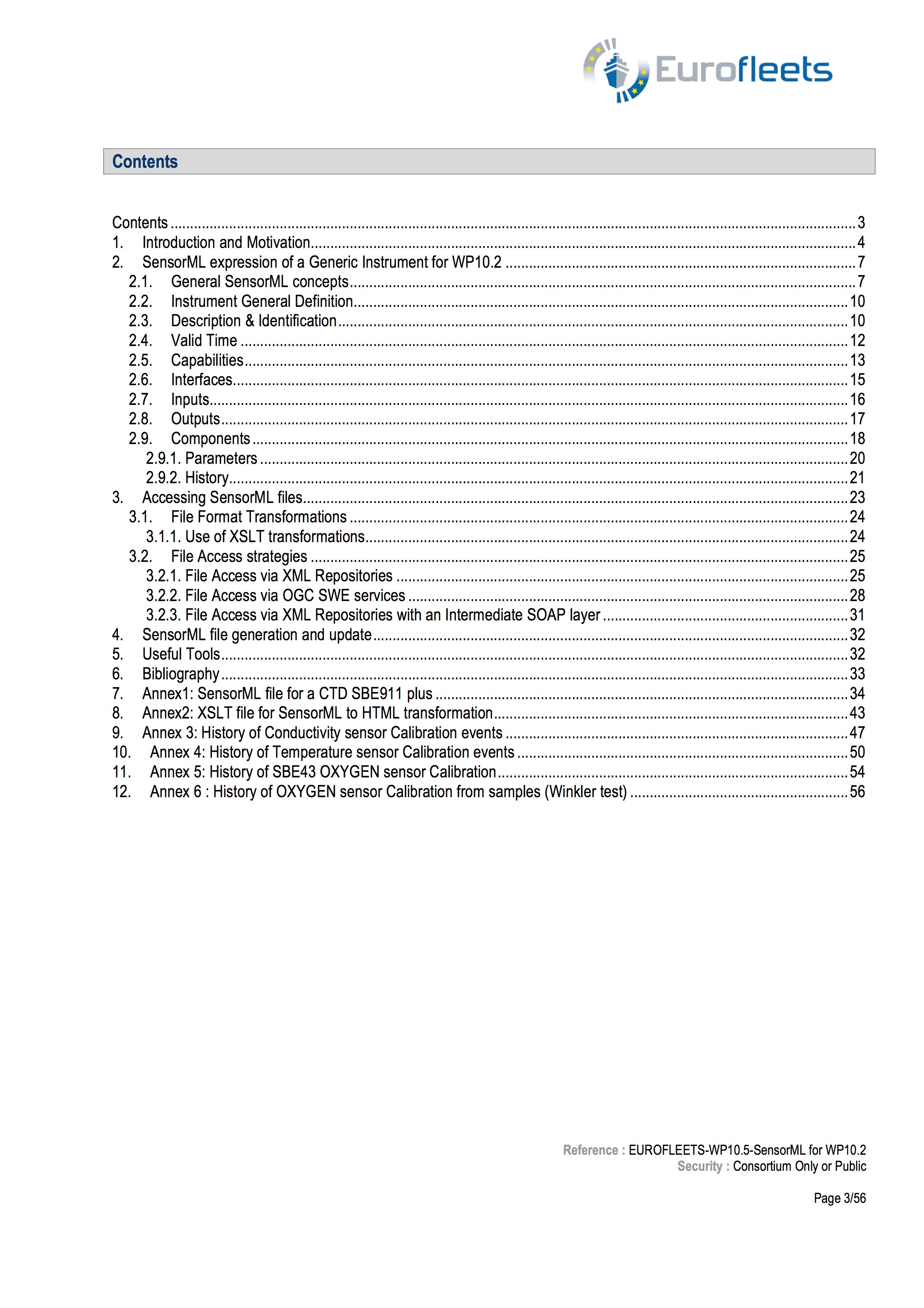 Common Calibration Profiles for Eurofleets FP7 Project
Document
What We Have …
Eurofleets 
(SensorML for Calibrations prove of concept)
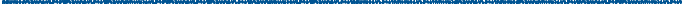 Common Calibration Profile for CTD proves
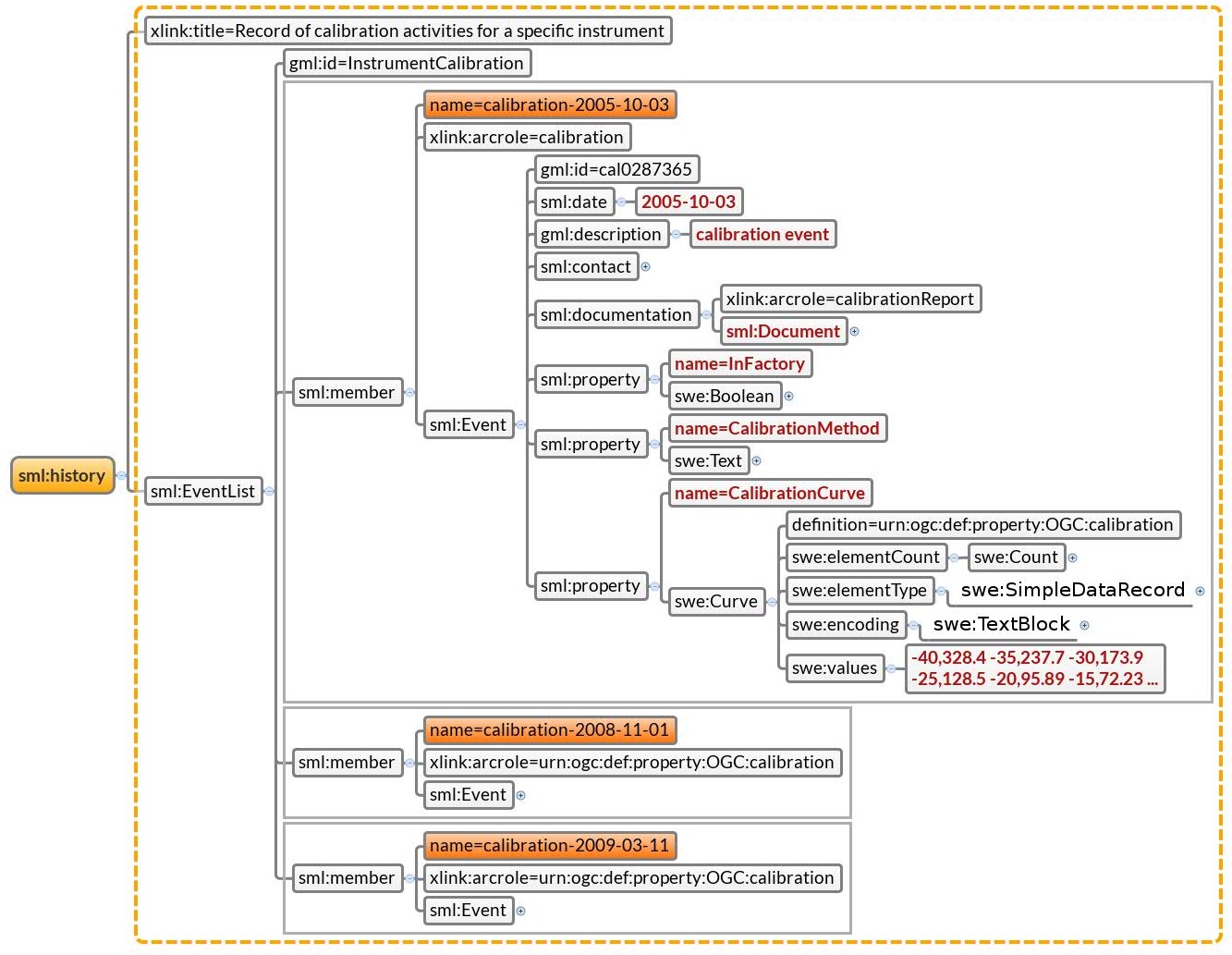 What We Have …
EARS (Event Concept)
Categories
Process
Tool
Action
Action
Tool
Action
Property
Property
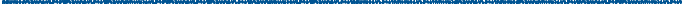 Among the many goals the EUROFLEETS projects have, a very important task is the development of an “event log software” called EARS (Eurofleets Automatic Reporting System) that enables scientists and operators to record what happens during a survey.
Events
“Dredge nº 123 has been reached to seafloor at 21:45:00”
21:45:00
Dredge
placed at
Seafloor
nº 123
+
+
+
,
“Related Controlled Vocabulary Terms” —-> ONTOLOGY
What We Have …
EARS (Event Codification SensorML)
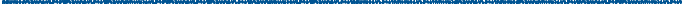 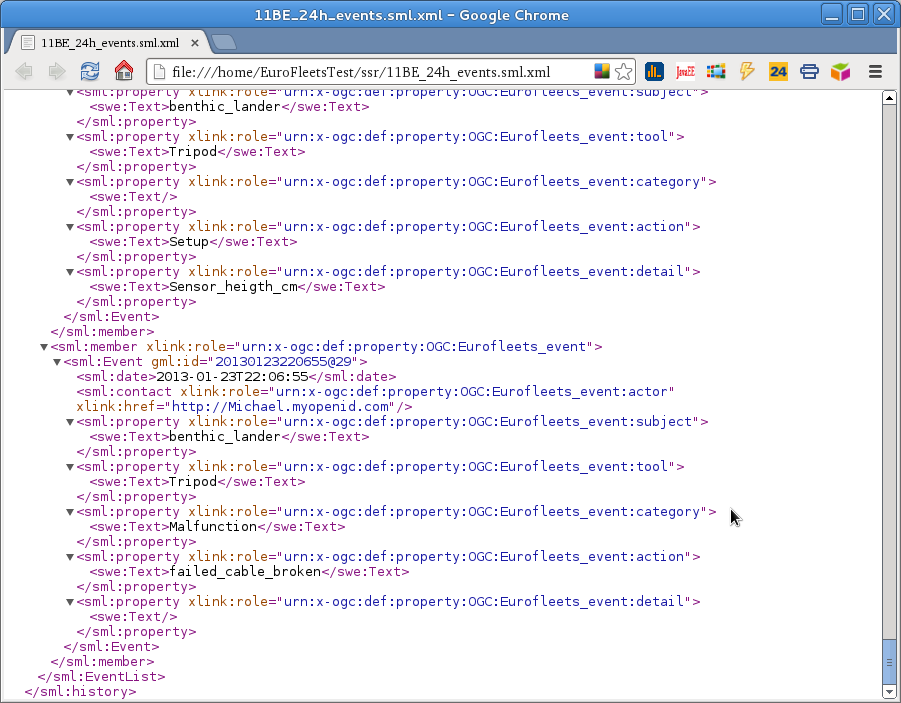 Event History
Events
What We Have …
SensorML and O&M Profiles
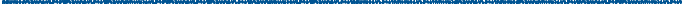 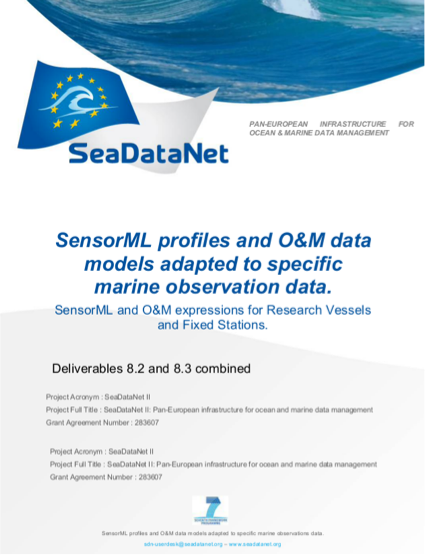 Document
What We Have …
Vessel Profiles
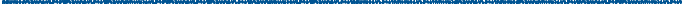 http://www.utm.csic.es/SensorWeb/Descriptions
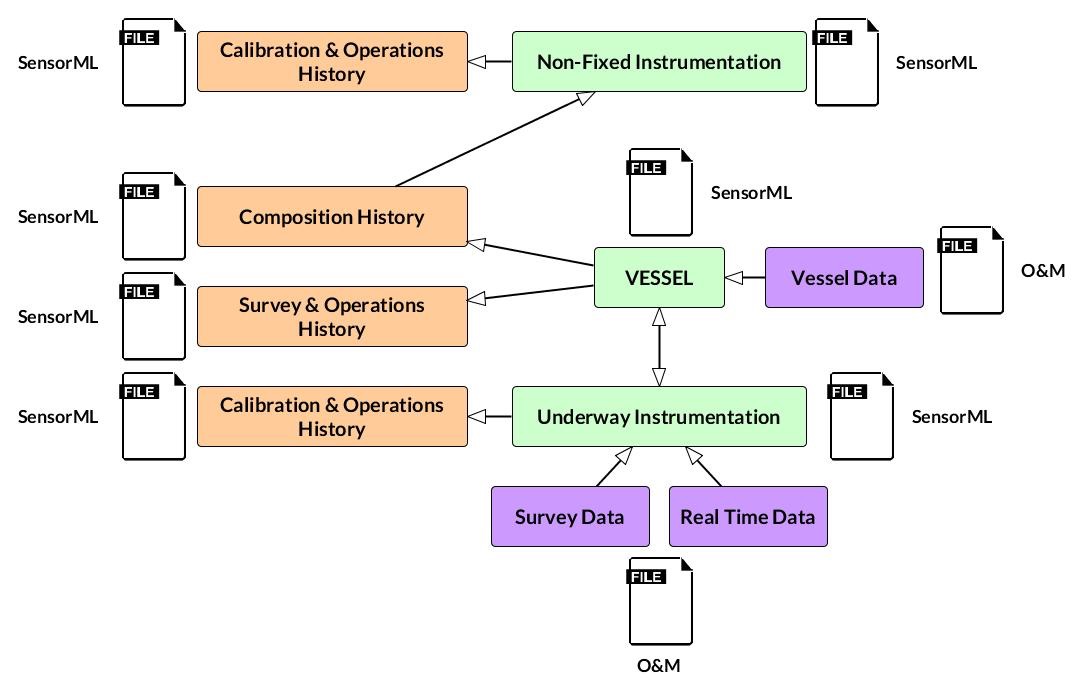 What We Have …
Vessel Profiles
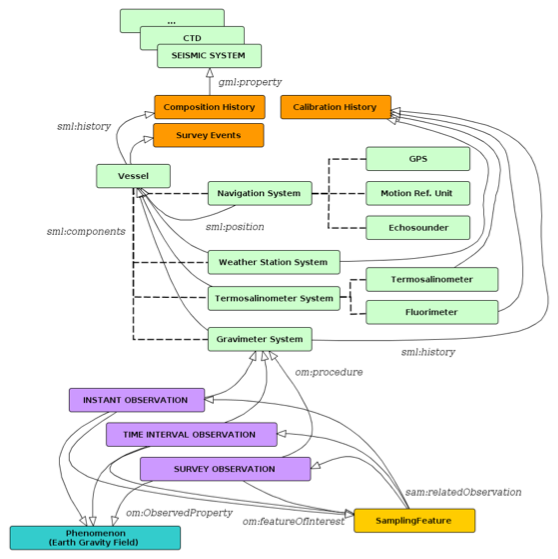 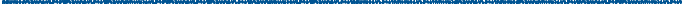 http://www.utm.csic.es/SensorWeb/Descriptions
What We Have …
Vessel Profiles
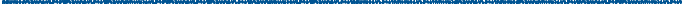 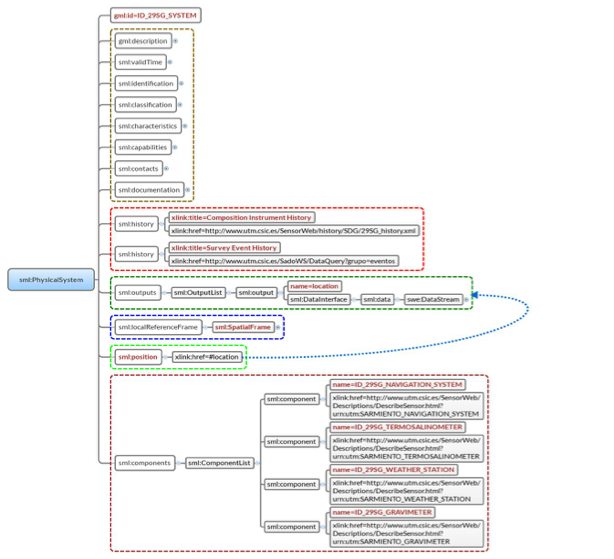 General Info
Histories
DYNAMIC PARTS
Location
Fixed Instruments Composition
What We Have …
Vessel Profiles
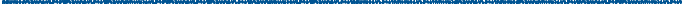 Composition History
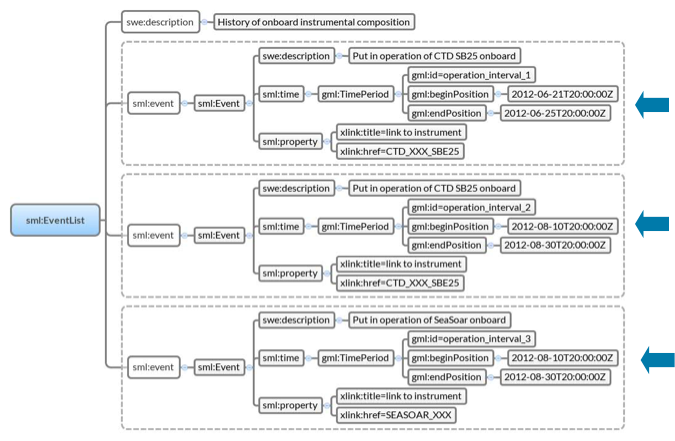 What We Have …
Vessel Profiles
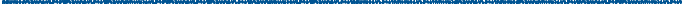 Survey Events
History
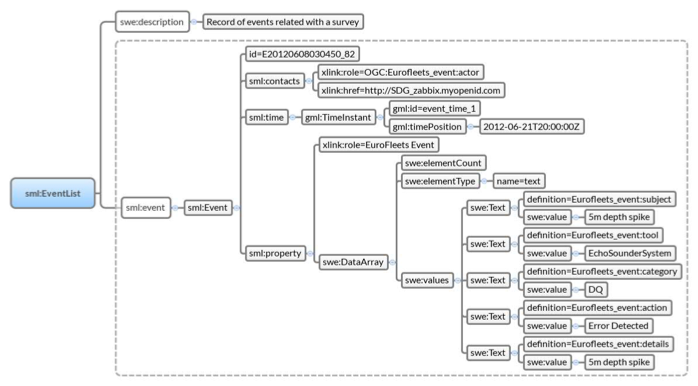 What We Have …
Vessel Profiles
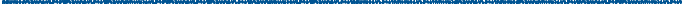 Instant - Time  Interval - Survey Observations
What We Have …
Vessel Profiles
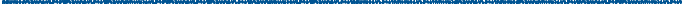 Survey O&M profile  for Underway  Data
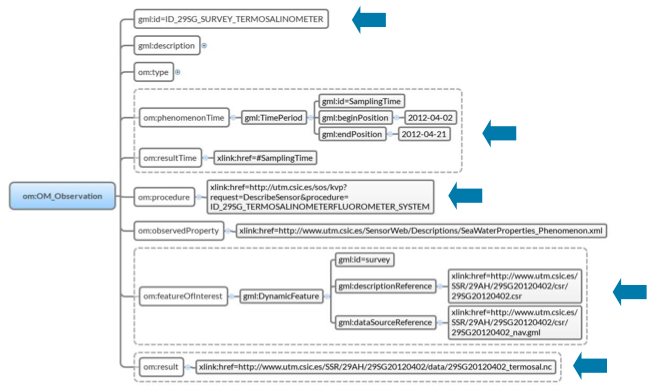 What We Have …
Vessel Profiles
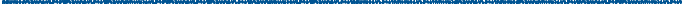 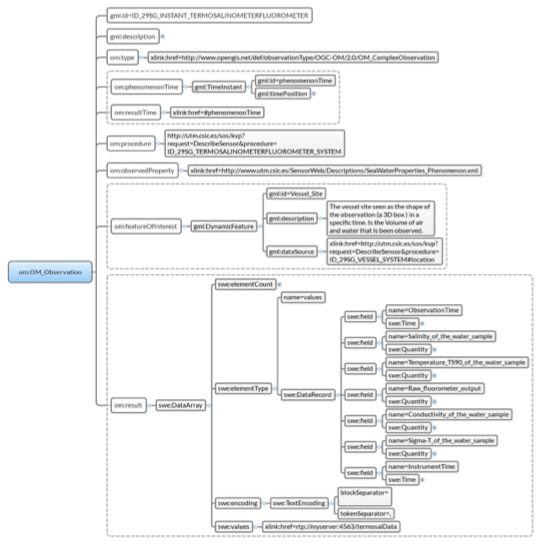 Instant profile O&M  for Underway Data
What We Have …
Vessel Profiles
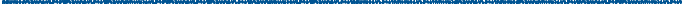 Relax Schemas
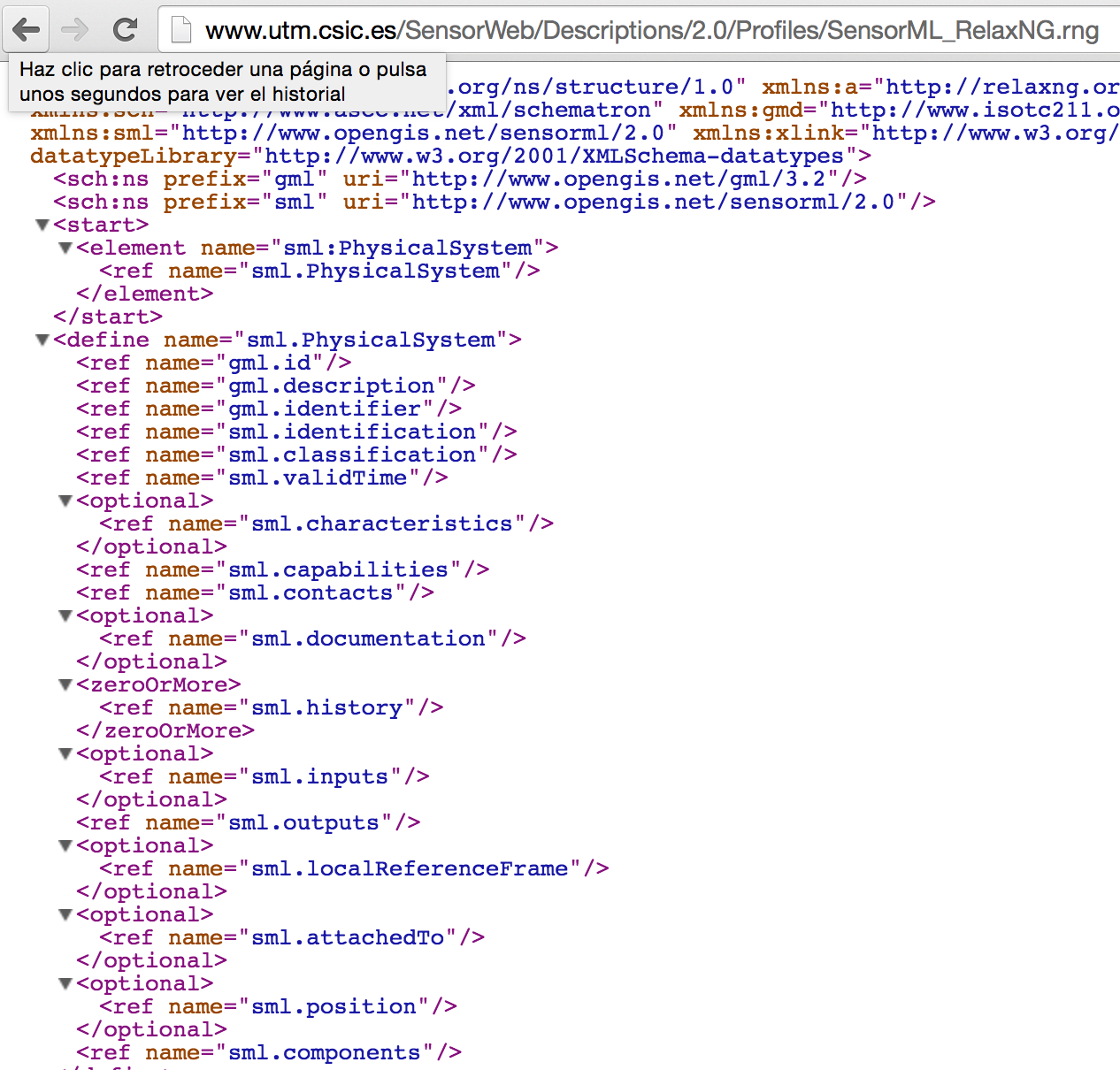 - RELAX NG language is very simple, the syntax is intuitive.

- Using RelaxNG + Schematron we will apply  ISO/IEC 19757.

- RELAX NG schema makes sure that all the required elements and attributes are present, and that some of these have the correct datatype.

- Embedding Schematron rules in RELAX NG is very simple
What We Have …
Metadata and Data Access Harmonisation
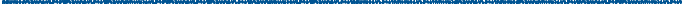 Two families of standards (ISO - OGC)
Common Data Index CDI (metadata about Data Sets)
Cruise Summary Reports CSR (metadata about Cruises)
what-how-where-when-who-….
What We Have …
Integration with SeaDataNet
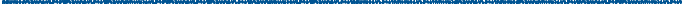 Connection
Metadata and Data Sets at NODCs
Common Data Index - O&M - SensorML
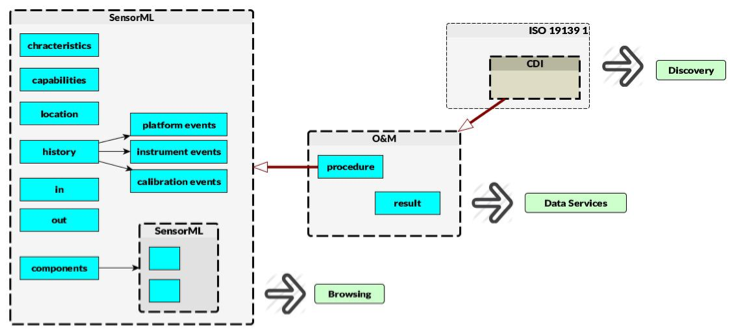 What We Have …
Integration with SeaDataNet
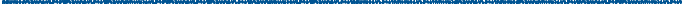 GeoSeas   (Seismic example)
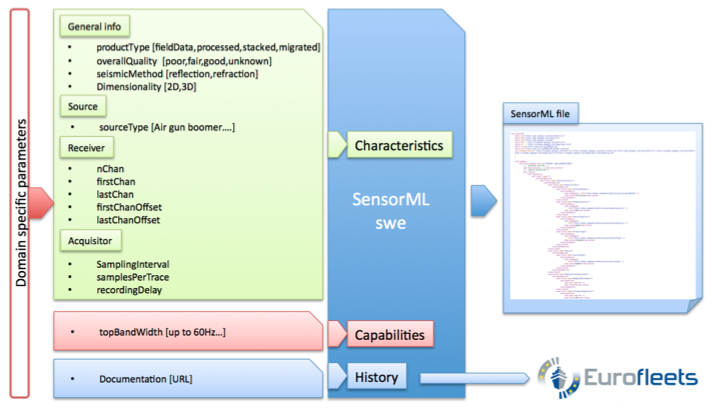 What We Have …
Integration with SeaDataNet
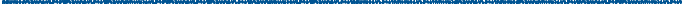 Integration with existing SeaDataNet Standards
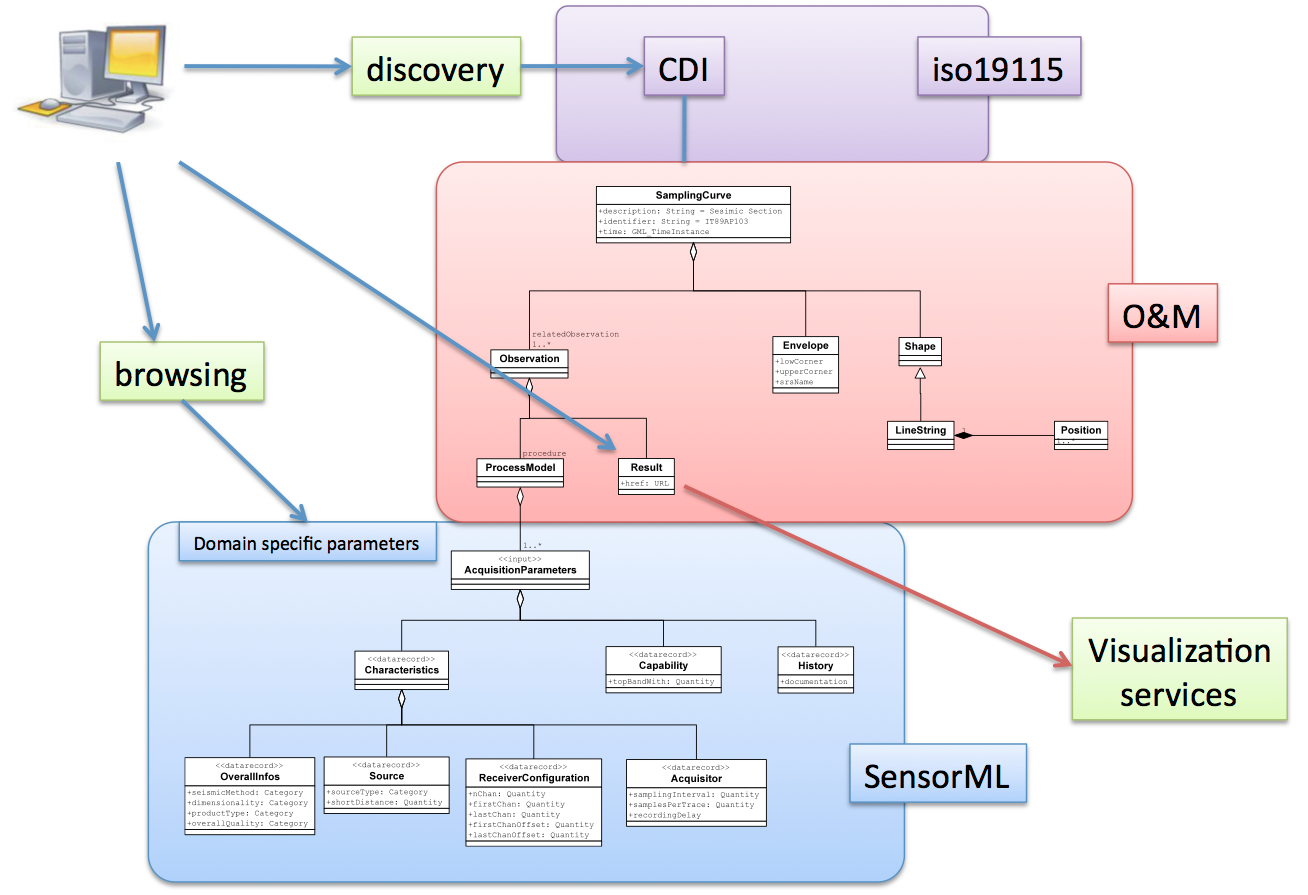 1
2
3
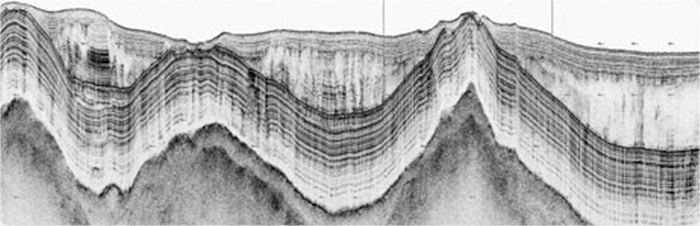 4
Diviacco, P. et al.2011 Marine Seismic Metadata for an Integrated European Scale Data Infrastructure
In progress …
How to implement  SWE SOS with all this
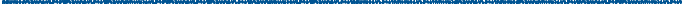 SensorML descriptions
Allow dynamic content in some parts:
Vessel position (reference for rest of instruments)
Survey Events (complete history, survey history)

Create Files Onboard and then Populate Content from Vessel to Shore - “Metadata creation as close as possible from the moment of data acquisition”
Easy creation for non expert users (non SOS skilled)
Integrated with existing user tools
User Logbooks
Monitoring systems. Automatic events
Maintenance software. Calibration and Instrument Composition
In progress …
How to implement  SWE SOS with all this
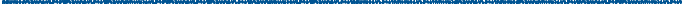 O&M descriptions and Data Access
Integration with Existing data Acquisition Systems
Maintain as simple as possible systems on board
Avoid Duplicate Data Bases
Allow easy integration of new and non-simple data structures (prototypes)
Create Files Onboard and then Populate Content from Vessel to Shore - “Metadata creation as close as possible from the moment of data acquisition”
Data vessel to shore. As less payload possible (Satellite Comm)
Harmonisation with Metadata Files (CDI) at NODCs
In progress …
SWE SOS Service onboard/onshore ?
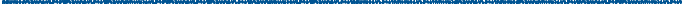 SOS components implemented in close connection with “Ifremer: Data Acquisition Software Proto" (Eurofleets2 wp13. Software and Tools): 
	
SOS supporting SensorML 2.0
SOS KVP expression: very simple, the syntax is intuitive.
SOS integrated into onboard Data Acquisition Software
Existing Data Acquisition DB and infrastructure
Underway Instruments. RT Data.
Populate Onboard Infrastructure to shore
In progress …
SWE SOS Service onboard/onshore ?
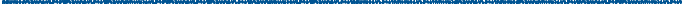 In progress …
SWE SOS Service onboard/onshore ?
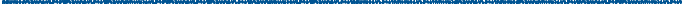 SOS Prototype at CSIC: Self implementation (a working evaluation to be used in  Euf2 Proto)
Data service
In progress …
SWE SOS Service onboard/onshore ?
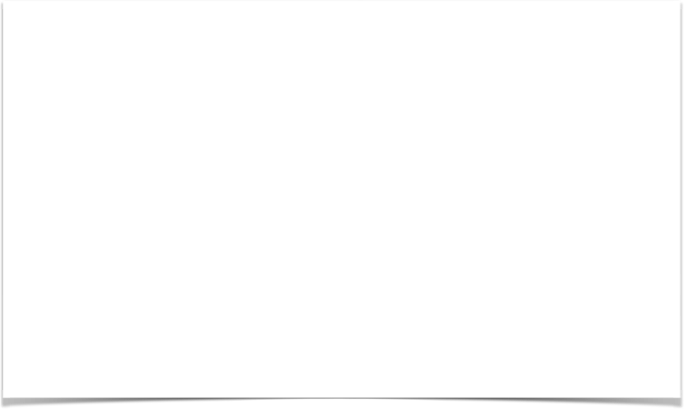 CAPABILITIES
http://www.utm.csic.es/sos/kvp?service=SOS&request=GetCapabilities

DESCRIBE SENSOR
Navigation System
http://www.utm.csic.es/sos/kvp?service=SOS&request=DescribeSensor&procedure=ID_29SG__NAVIGATION_SYSTEM
Weather Station
http://www.utm.csic.es/sos/kvp?service=SOS&request=DescribeSensor&procedure=ID_29SG_WEATHER_STATION

GET OBSERVATION
Navigation System
http://www.utm.csic.es/sos/kvp?service=SOS&request=GetObservation&procedure=ID_29SG__NAVIGATION_SYSTEM Weather Station
http://www.utm.csic.es/sos/kvp?service=SOS&request=GetObservation&procedure=ID_29SG_WEATHER_STATION
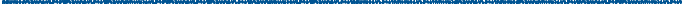